Introduction to Python
Lesson 5
User Input
The different ‘types’ of data:
STRINGS (“123”)

 NUMERICAL  

	integer		(123)

	floating point	(123.00)

 OTHER
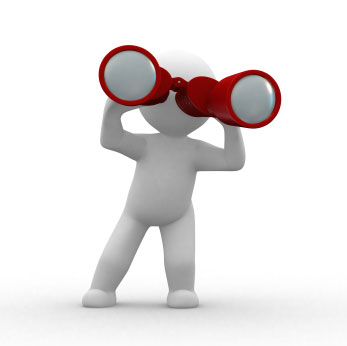 Learning Outcomes
In this lesson the students will:
Read a String from the Keyboard
Convert a String to an integer number
Getting user input
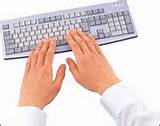 input : Reads a string of text that is entered by the user

	name = input(”What is your name?")
	
	print (“Welcome”, name, “!”)


	Output:

	What is your name? Susan
	Welcome Susan!
Example
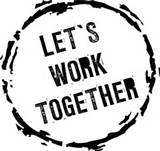 Write a program that asks the user to enter the name of their favourite TV show
Sample Code
show = input(“What is your favourite TV show?”)
print(“Favourite show is ”, show)
Getting a number from the keyboard
You can use the input command to read in what the user enters and then convert to a number
Example:

	age = input("How old are you? ")
	
  age_value = int(age)
	
	print (”You are ", age_value, “ years old”) 	


	Output:

	How old are you? 53
	You are 53 years old
Example
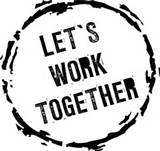 Let’s change the previous program so it print’s out the persons age next year.
Sample Code
age = input("How old are you? ")
age_value = int(age)
	
print (”You are ", age_value+1, “ years old next year”)
Lesson Review
In this lesson …